SAVE ME TIME
Research Week 2014
17.07.2014
A caveat
We are not the university authority
Save me time – getting the most out of the cloud
17.07.2014
What are we talking about?
Buzzwords, buzzwords, buzzwords

Storage

Applications
Save me time – getting the most out of the cloud
17.07.2014
Benefits
Universal access

Backup

Sharing
Save me time – getting the most out of the cloud
17.07.2014
University services
Microsoft OneDrive (formerly SkyDrive)
http://onedrive.live.com/

Office 365 (Outlook)
https://outlook.com/curtin.edu.au

Blackboard
http://lms.curtin.edu.au/

Endnote Online
https://www.myendnoteweb.com/EndNoteWeb.html
Save me time – getting the most out of the cloud
17.07.2014
Other popular services
Dropbox
https://www.dropbox.com/

Google Drive
https://drive.google.com/

Evernote
https://www.evernote.com/

Password managers
Save me time – getting the most out of the cloud
17.07.2014
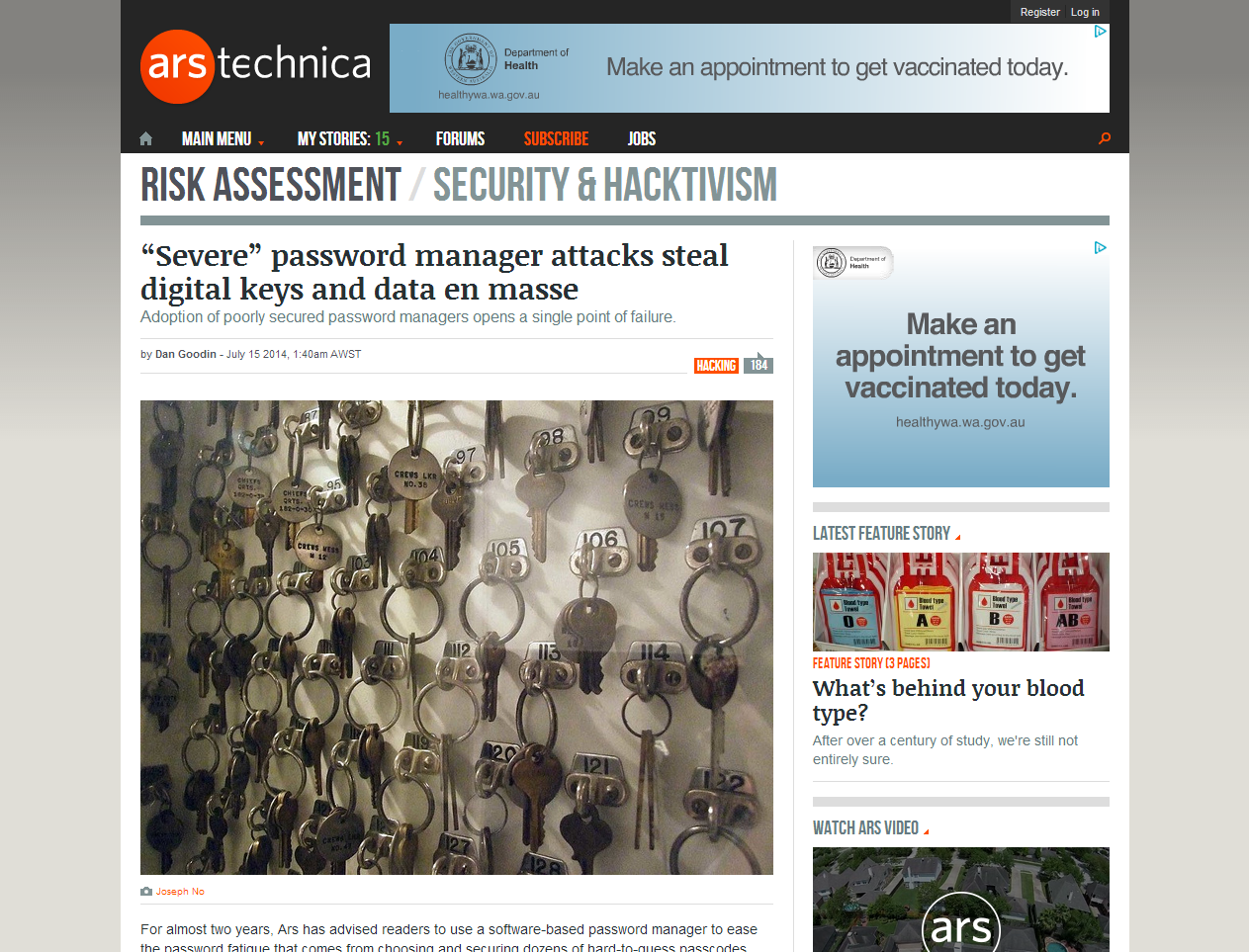 Save me time – getting the most out of the cloud
17.07.2014
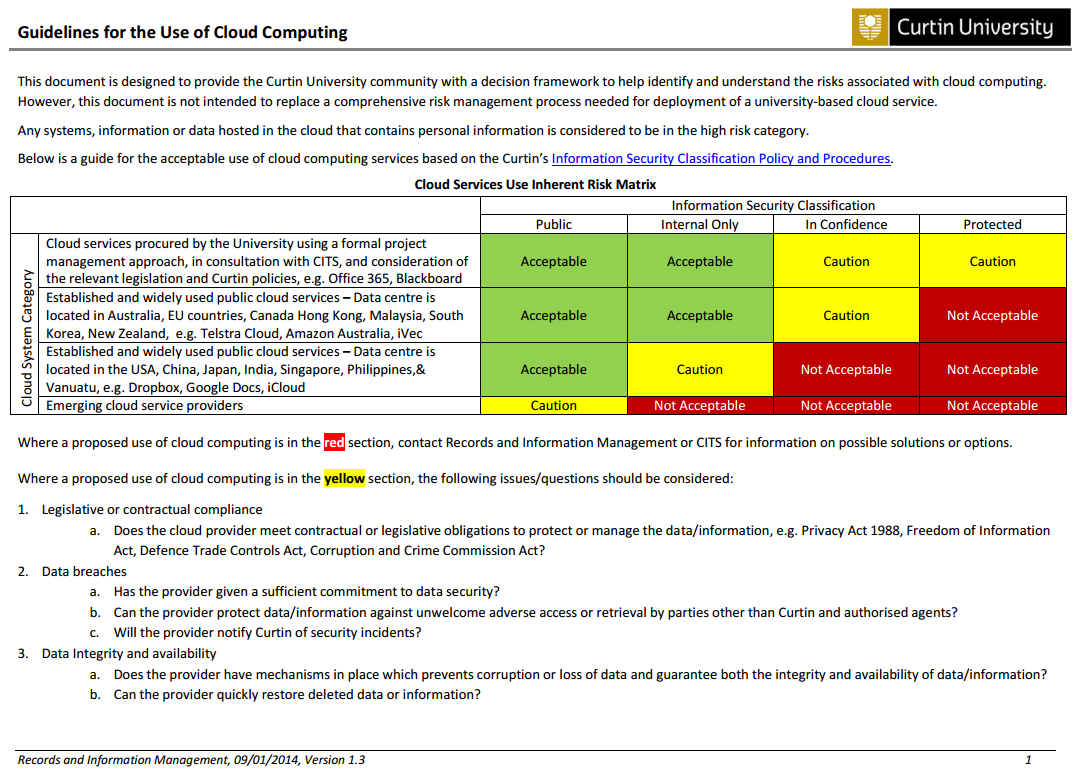 http://rim.curtin.edu.au/local/docs/CloudComputingGuidelines.pdf
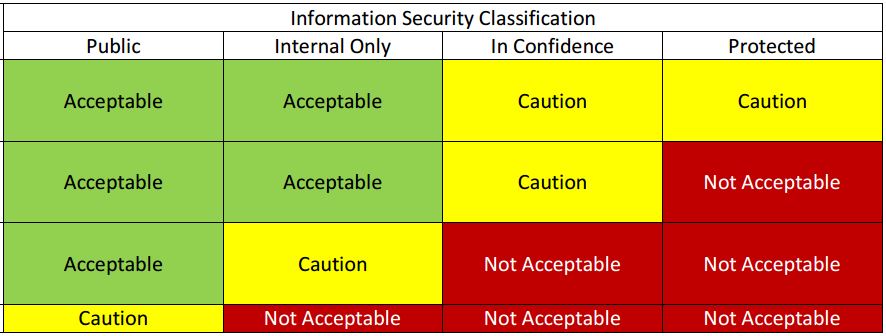 1.
2.
3.
4.
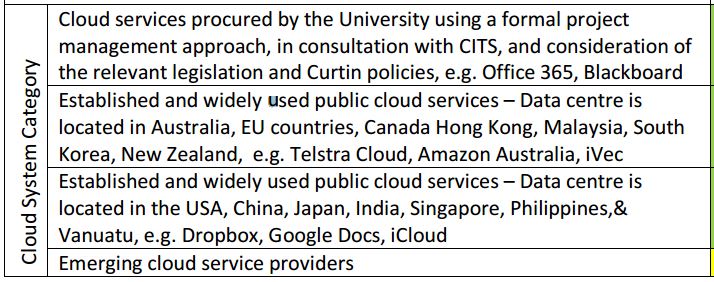 1.
2.
3.
4.
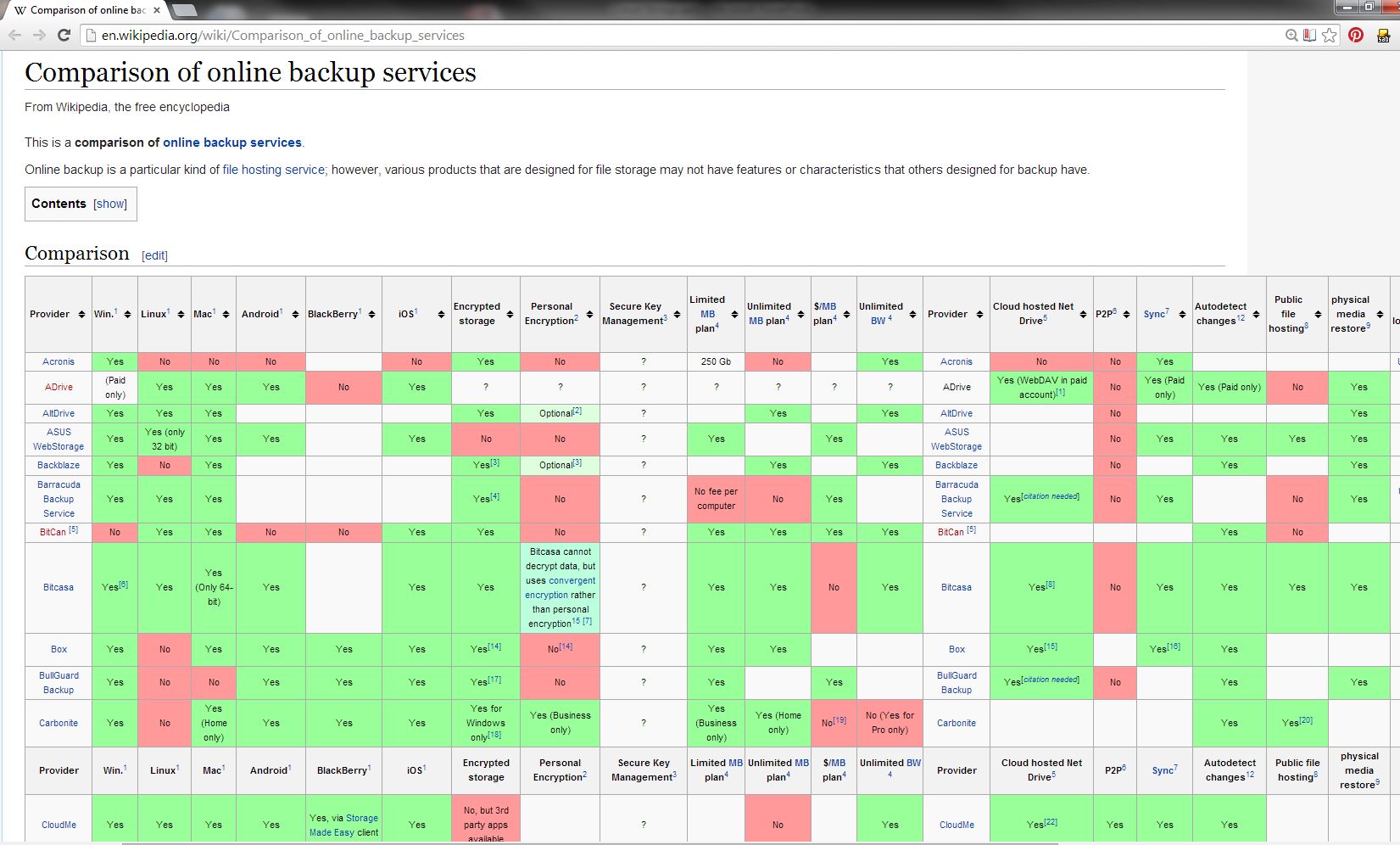 http://en.wikipedia.org/wiki/Comparison_of_online_backup_services
http://www.cnet.com/au/news/onedrive-dropbox-google-drive-and-box-which-cloud-storage-service-is-right-for-you/
Picture credits
Cumulus cloud before rain by Joydeep
http://commons.wikimedia.org/wiki/File:Cumulus_cloud_before_rain.jpg
Save me time – getting the most out of the cloud
17.07.2014
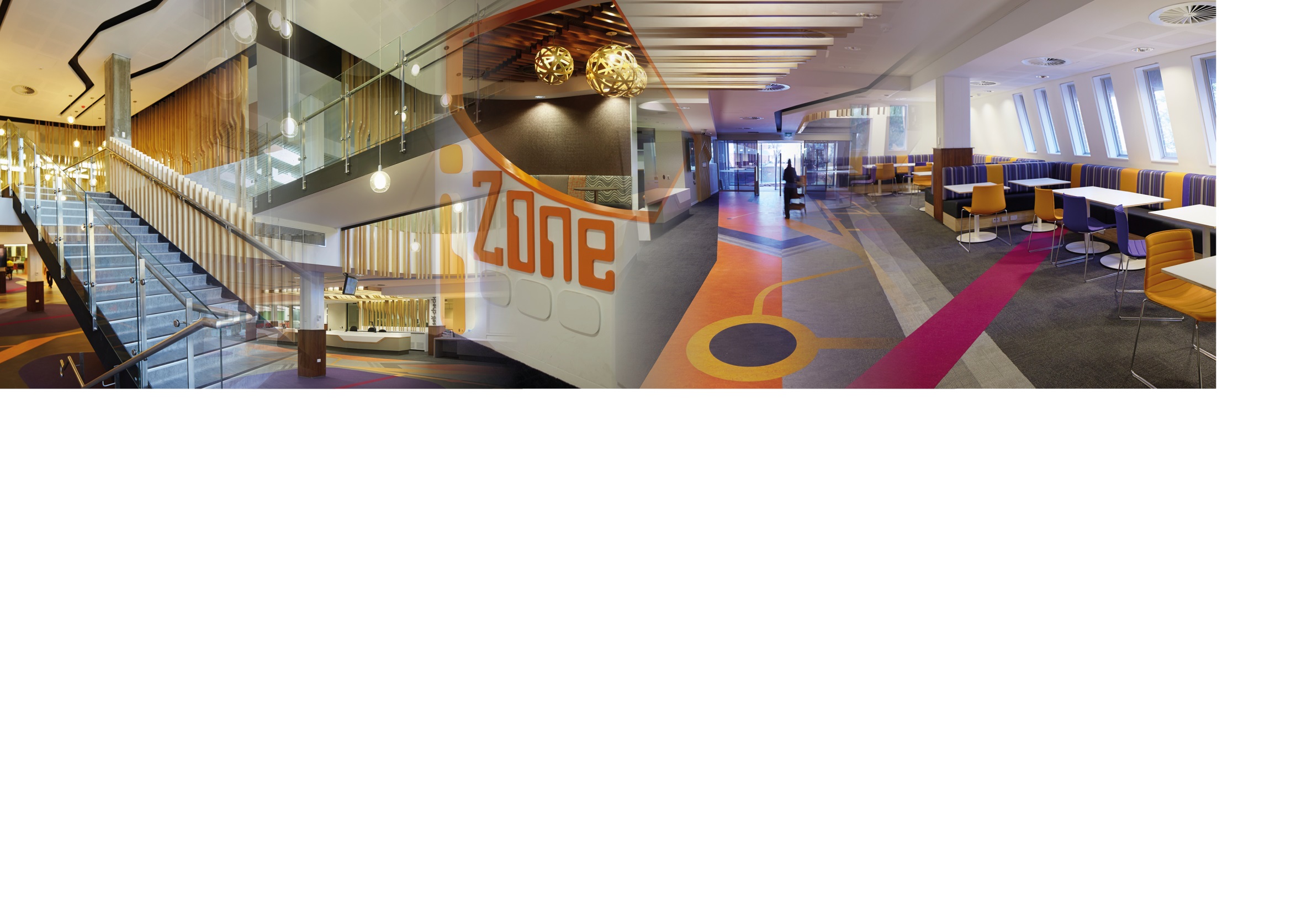 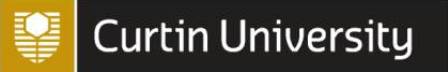 Save me time: How to get the most out of the cloudEndNote Online
17 July 2014
Curtin University is a trademark of Curtin University of Technology
CRICOS Provider code  00301J
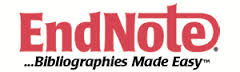 What is EndNote?
EndNote is a software application that
stores, manages and searches for your references
builds lists of references cited in a paper and at the click of a button will create the bibliography in a number of different styles
references from other databases into an EndNote library
What is EndNote Online?
EndNote Online is the counterpart to the EndNote desktop version
It can store up to 50,000 references and 2GB of attachments
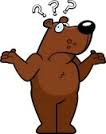 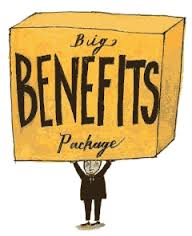 Why EndNote Online?
Search and view EndNote Online references from any mobile device
Import references from a large number of library indexes and databases
Organize your references into groups
Create an independent bibliography in a variety of styles
Synchronize your references between your desktop library, your online library and your iPad
Use webpage reference capture
Collaboration is easy with share (read and write) access to your references and groups with your colleagues
EndNote Online
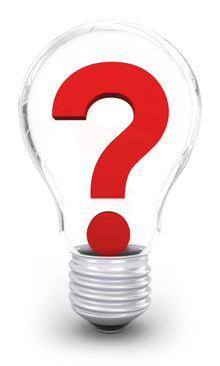 Want to know more?
Getting started with EndNote
EndNote Extras and EndNote Online
Researcher ID and EndNote Online
See your Faculty Librarian
EndNote LibGuides
[Speaker Notes: With EndNote for iPad, make PDF annotations directly within the app. Then access and edit them from your EndNote desktop or online account.]